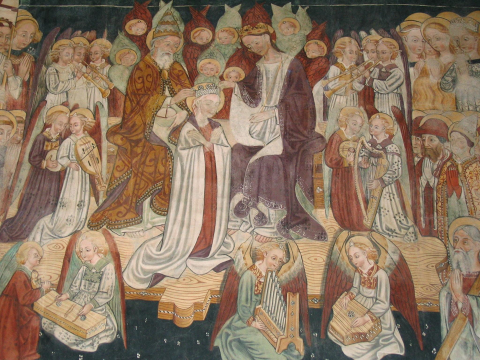 Deus enim regnum suum in duas partes divisit, Unam partem sibi retinuit, alteram Maria commisit Duae partes regni sui sunt justifia et misericordia... »
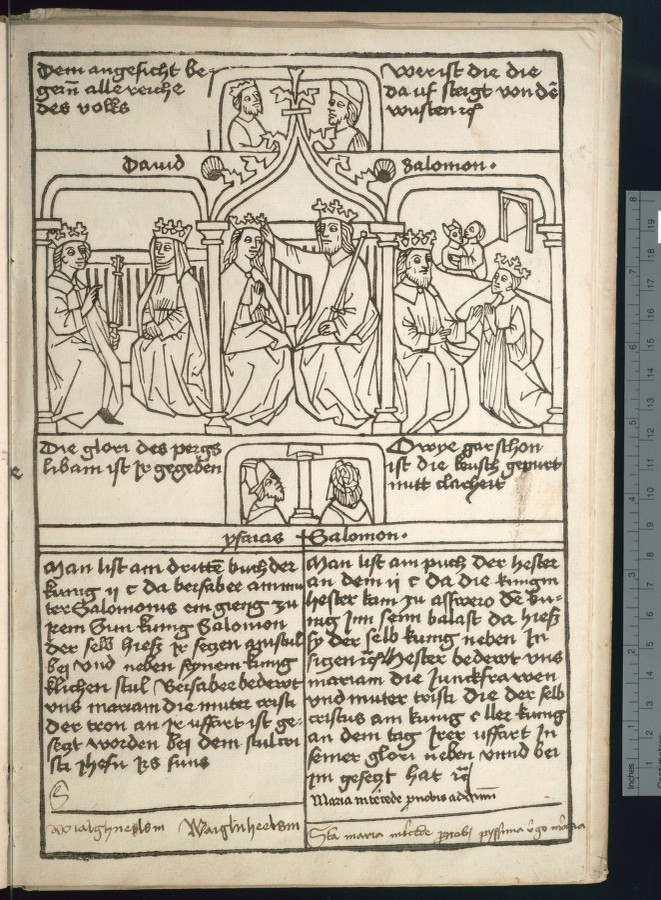 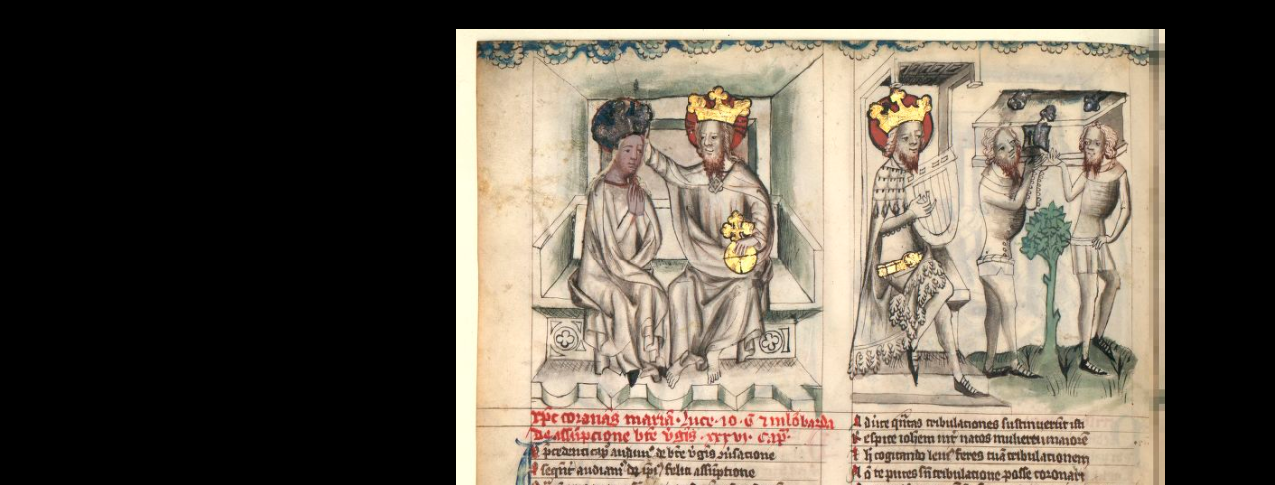 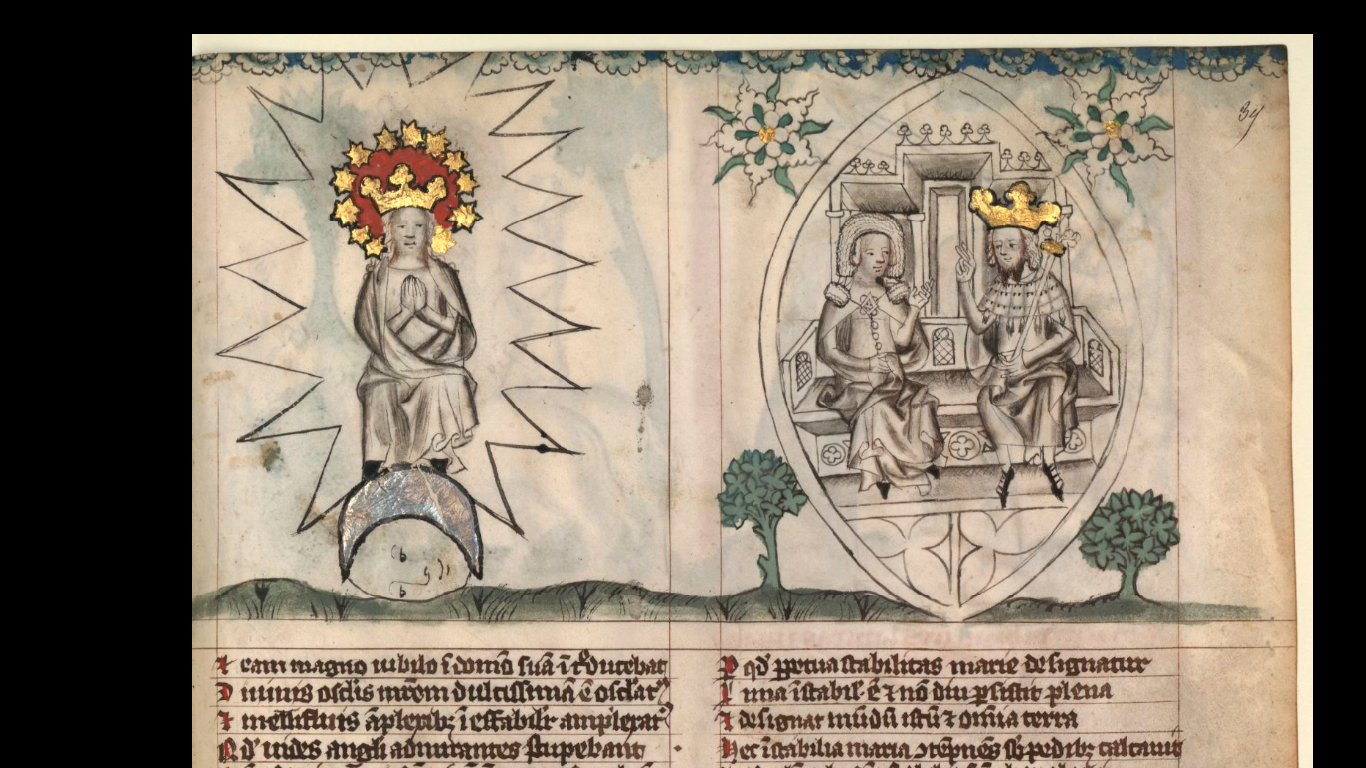 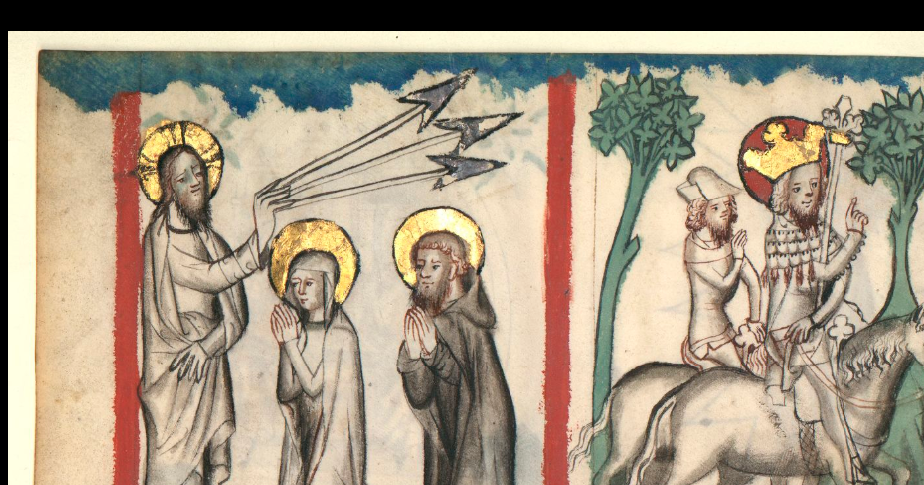 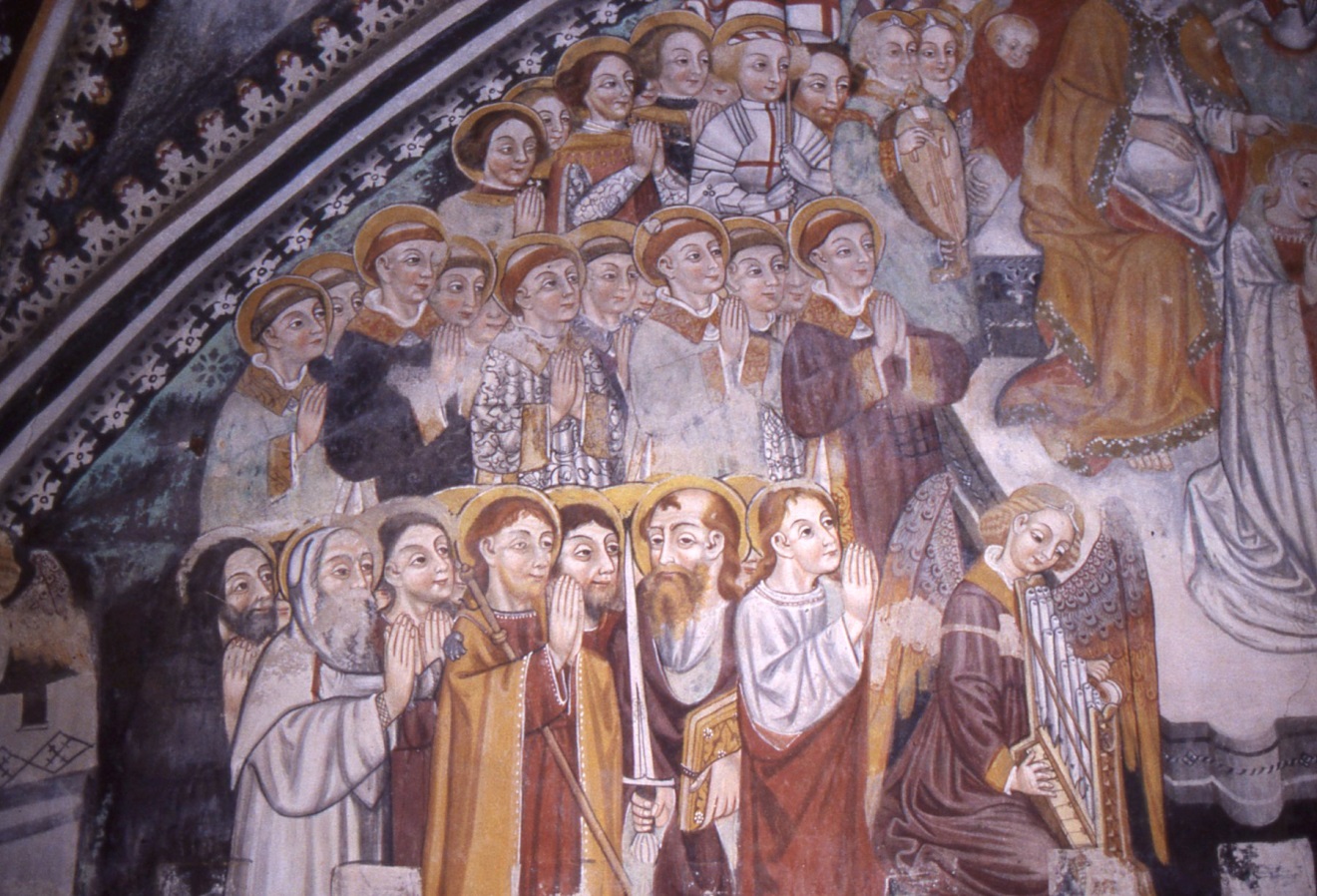 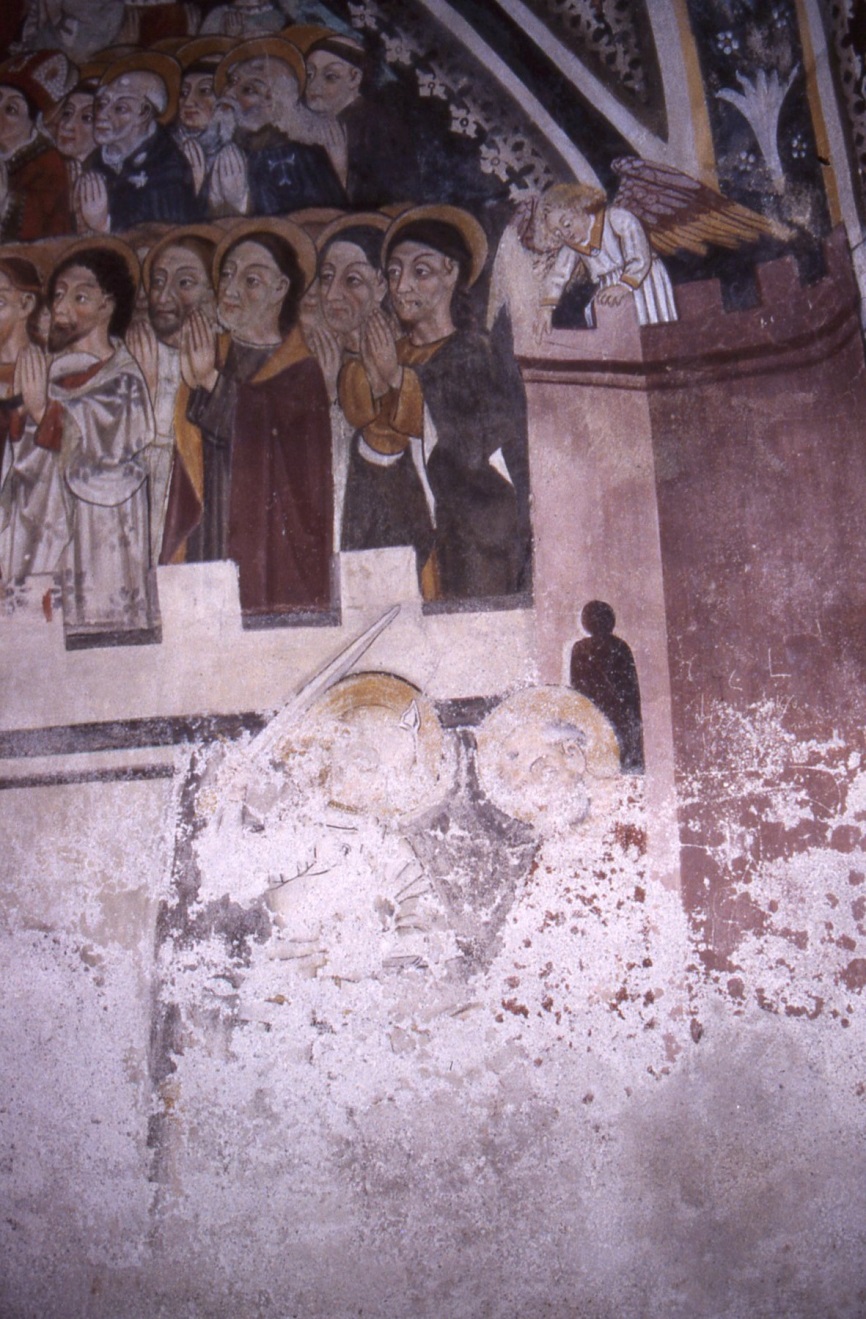